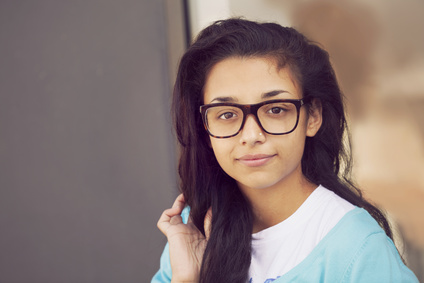 000 111 333
000 222 444
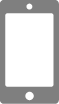 Alicia
12 Street Name,
Roma
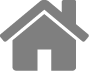 anaffera@mail.com
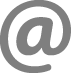 Naffera
COMPETENZE
PROFILO
Lorem ipsum dolor sit amet, consectetur adipiscing elit. Morbi tristique sapien nec nulla rutrum imperdiet. Nullam faucibus augue id velit luctus maximus. Interdum et malesuada fames ac ante ipsum primis in faucibus. Etiam bibendum, ante nec luctus posuere, odio enim semper tortor, id eleifend mi ante vitae ex. Sed molestie varius erat a aliquet.
Word / Excel
Gestione del progetto
POSIZIONE | SOCIETÀ
Lorem ipsum dolor sit amet, consectetur adipiscing elit. Morbi tristique 
sapien nec nulla rutrum 
imperdiet.
POSIZIONE | SOCIETÀ
Lorem ipsum dolor sit amet, consectetur adipiscing elit. Morbi tristique 
sapien nec nulla rutrum 
imperdiet.
POSIZIONE | SOCIETÀ
Lorem ipsum dolor sit amet, consectetur adipiscing elit. Morbi tristique 
sapien nec nulla rutrum 
imperdiet.
2010-2012
2012-2014
2014-2016
Sviluppo del business
Vendite
Logistica
Contabilità
ESPERIENZA
FORMAZIONE
PERSONALITÀ
LAUREA | UNIVERSITÀ 
2004- 2008
Lorem ipsum dolor sit amet, consectetur adipiscing elit. Morbi tristique sapien nec nulla rutrum imperdiet.
leader
creativo
LAUREA | UNIVERSITÀ 
2004- 2008
Lorem ipsum dolor sit amet, consectetur adipiscing elit. Morbi tristique sapien nec nulla rutrum imperdiet.
responsabile
organizzato
LAUREA | UNIVERSITÀ 
2004- 2008
Lorem ipsum dolor sit amet, consectetur adipiscing elit. Morbi tristique sapien nec nulla rutrum imperdiet.
innovatore